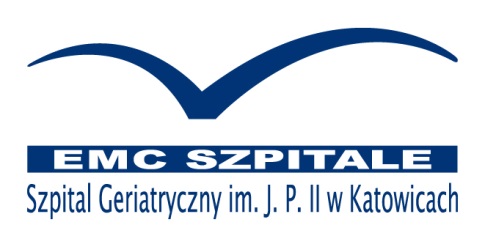 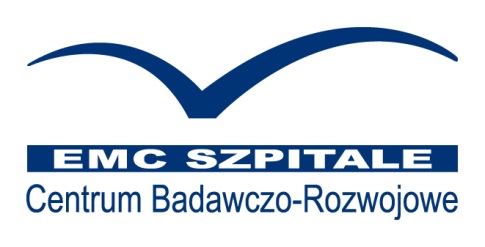 Sukcesy i porażki w rozwoju opieki geriatrycznej
Jarosław Derejczyk 
Katowice  13.09.2016
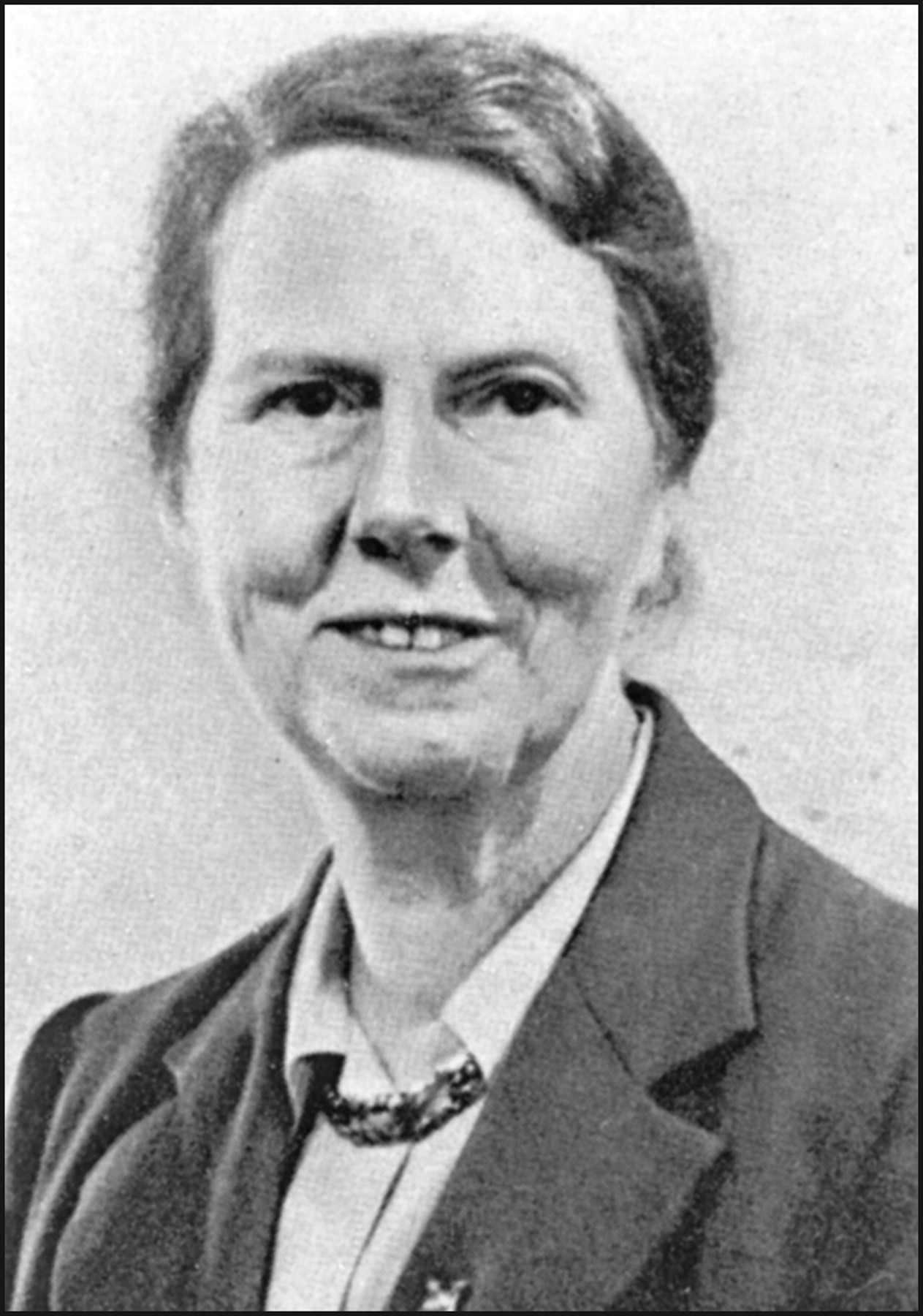 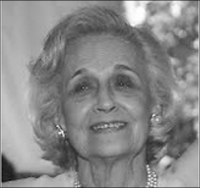 Marjory Warren( 1897-1960)   
Care of the chronic aged sick. Lancet. 1946; i :841-843.
Autorka Całościowej Oceny Geriatrycznej = Comprehensive  Geriatric  Assessment
Ignatz Leo Nasher – USA 1909 r. 
 GERIATRIA - specjalistyczna dziedzina medycyny zajmująca się zdrowiem i chorobami oraz opieką i pomocą osobom w podeszłym wieku. New York Medical Journal (1909, 90: 358-9)
 "Podejście  bezwartościowości gospodarczej wpaja ducha drażliwość jeśli nie  wrogości wobec bezradności wieku „
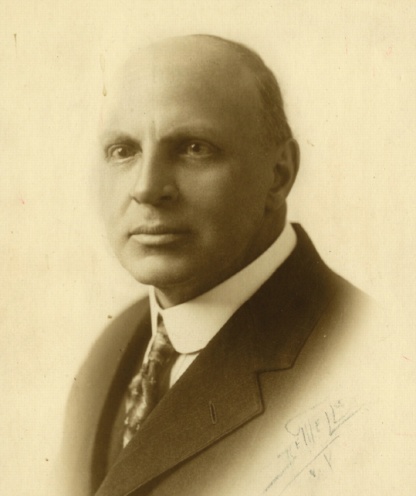 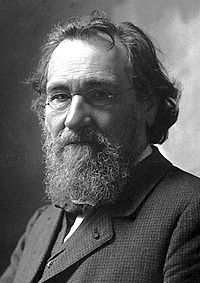 Ilia Miecznikow - Paryż;  1903 r.
 GERONTOLOGIA  - interdyscyplinarna nauka o starości i o wszystkich związanych z nią problemach
[Speaker Notes: Genealogia twórców gerontologii i geriatrii w świecie. W Polsce pierwszy szpitalny oddział geriatryczny powstał w 1961 roku w Katowicach Szopienicach.]
Geriatria to : specjalność medycyny związana z fizycznymi, psychicznymi, funkcjonalnymi i społecznymi aspektami opieki nad starszymi pacjentami
 
Comprehensive Geriatric Assessment.( CGA ) to :
wielowymiarowy, interdyscyplinarny proces diagnostyczny realizowany w celu określenia  stanu zdrowia oraz stanu psychicznego i sprawności funkcjonalnej u starszej osoby w celu opracowania zintegrowanego planu  leczenia i opieki w środowisku pozaszpitalnym  ” 
Celem CGA  jest  przywrócenie  niezależności  i ograniczenie dolegliwości. Efektem stosowania CGA jest  w różnych środowiskach przebywania osób starszych :  zmniejszenie śmiertelności,  poprawa funkcji poznawczych,  poprawa jakości życia, zmniejsza  długość pobytu szpitalnego, zmniejszona readmisji do szpitala, zmniejszenie kosztów leczenia i mniejsze  korzystanie z  opieki długoterminowej.
    Age and Ageing 2014.43.109-114    * Całościowa Ocena Geriatryczna ( COG )   =  to sposób  oceny  geriatrycznej  ( Geriatric  Approach )
[Speaker Notes: W bieżącym piśmiennictwie naukowym  nadal potwierdzana jest skuteczność CGA ( ang ) / COG ( pol) oraz  korzyści ekonomiczne z niej płynące.]
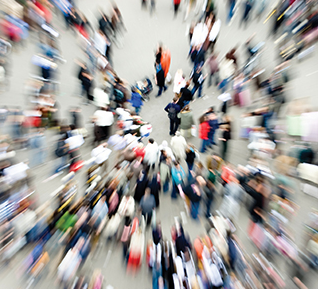 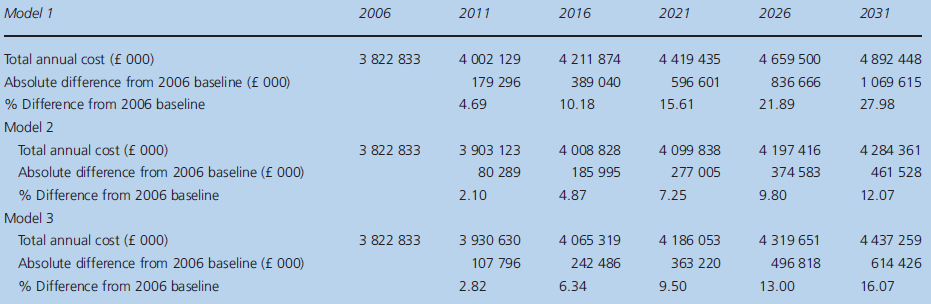 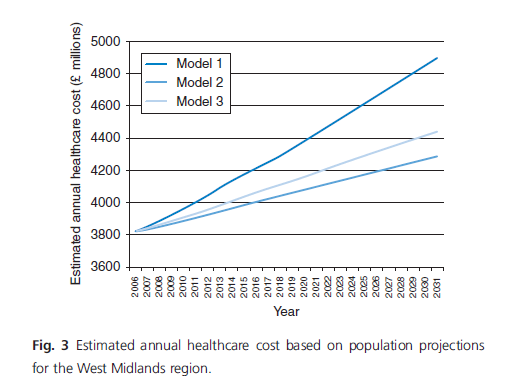 15%
  0,75 % rocznie
Journal of Public Health  2011. 33.1 117-122
KTO JEST CHORYM GERIATRYCZNYM  ? - NIE WIEK LECZ  ILOŚĆ CHORÓB I STAN STAN FUNKCJONALNY  DEFINIUJĄ CHORYCH GERIATRYCZNYCH
NAJCZĘŚCIEJ  OSOBA PO 85 R.Ż. Z MINIMUM 6 CHOROBAMI W TYM 5 PRZEWLEKŁYMI OGRANICZAJĄCYMI  SPRAWNOŚĆ MIERZONĄ W ADL
CAŁOŚCIOWA OCENA  GERIATRYCZNA  – COG :
TESTY OCENY FUNKCJI :   MINI COG   / TRZ /  AMTS/ MMSE / MoCA / Fluencja
 SKALE  ADL i IADL
TUG  
 SIŁA MIĘŚNI
 TEST BERGA 
 PRĘDKOŚĆ CHODU
MNA 
ZNAJOMOŚĆ     NEUROFIZJOLOGII       MÓZGU  I  LEKÓW   WPŁYWAJĄCYCH   NA   PRACĘ   MÓZGU   ODRÓŻNIA  NAJBARDZIEJ   INTERNISTĘ  OD INTERNISTY - GERIATRY
[Speaker Notes: W środowisku internistów  pojawił się dylemat skuteczności leczenia osób starszych. Część lekarzy  poszukujących efektywniejszej opieki medycznej podejmuje  poszukiwania wiedzy  z zakresu patofizjologii starzenia narządowego, psychoneurofarmakologii,  specjalistycznych interwencji terapeutycznych oraz  rehabilitacyjnych ( podejmują specjalizację z geriatrii ) zaś część uznała iż program edukacyjny z interny bez geriatrii jest wystarczający.]
TWÓRCY GERIATRII I GERONTOLOGII  w POLSCE
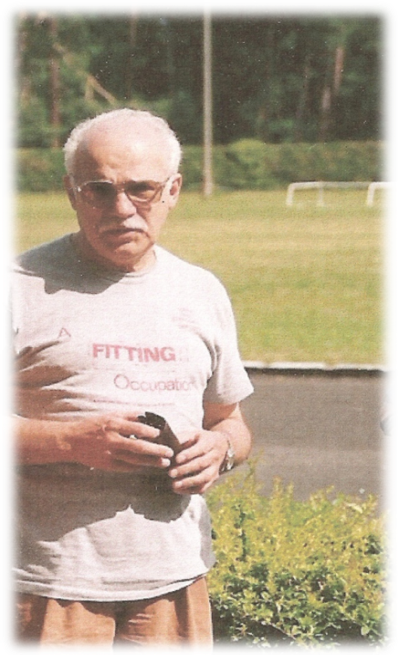 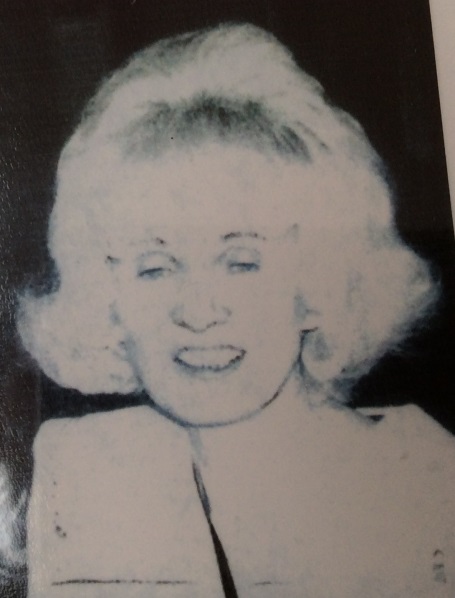 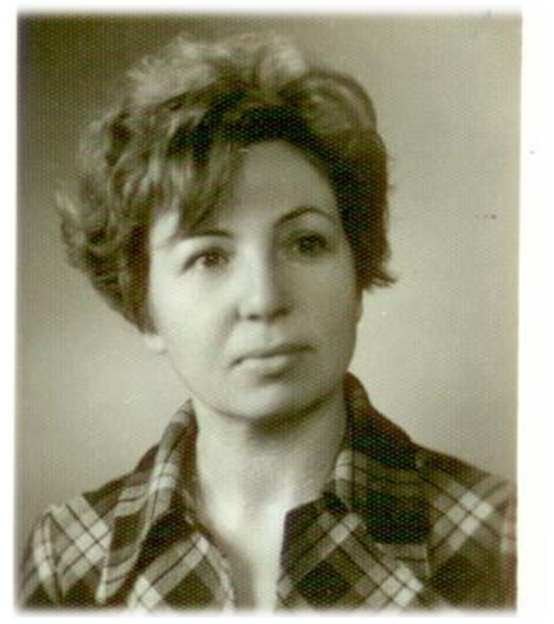 Dr Bogna Żakowska Wachelko
Prof. Kinga Wiśniewska Roszkowska
Prof. Wojciech Pędich
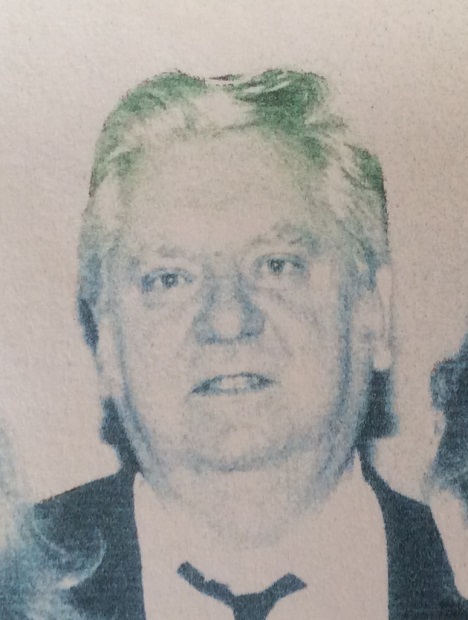 Dr Eugeniusz Kaczmarek
Prof. Józef Kocemba
Prof. Lucyna Frąckiewicz
DROGA  ZEGARA ŻYCIA  -  OD NIEZALEŻNOŚCI DO ZALEŻNOŚCI  ”od 45 do 100”
Zanik mięśni
Odwapnienie kości
Zaburzenia równowagi; słaba koordynacja ruchowa
Spowolnienie szybkości skurczu mięśni; wolny  chód
> 95
Upadki
Hospitalizacje
Zależność
Instytucjonalizacja
Śmierć
Spadek wagi
Osłabienie siły
Zmęczenie
Brak    aktywności
Deficyty poznawcze i sensoryczne
85
DIETA,  RUCH,  LEKI
Somatopauza
Andropauza
Menopauza
Lipogeneza; sarcopenia; nadmiar hormonów stresu ; sen; bezdech nocny
Osłabienie naprawy i regeneracji 
Włóknienie tkanki serca i naczyń     
Osłabienie  komórek   macierzystych
Nowotworzenie 
  Mniejsza odporność
Nasilone zapalenie
Przyrost wagi
 Tendencje do obrzęków 
Mniejsze zużycie tlenu
Mniejsza wydolność
      Wzrost ciśnienia krwi
75
65
45
PLAN GENETYCZNY / ŚRODOWISKO /  EPIGENETYKA
[Speaker Notes: Fizjologiczny wielonarządowy  proces zmniejszania rezerw i spadku odporności na stres modyfikujący tempo procesu starzenia.  Podatność na uszkodzenie. Niesprawność u osoby starszej to  fizjologiczny stan  słabości lub choroba. Od pewnego momentu te  zespoły wchodzą we wspólny zrost i nie są rozróżnialne.]
Zmienność trajektorii senescencyjnych jest widoczna po reakcji organizmu  na stres – mechanizmy różnicująca starzenie osobnicze
ŚRODOWISKO – epigenetyka – neuropsychologiczna ocena stylu życia, obciążenie ryzykiem i stresem,   zdefiniowane  czynniki angiometaboliczne 
( angio i neurotosyny,  HA, DM, dyslipidemia, hiperurykemia, hiperhomocysteinemia ), status witaminowy i odżywczy
GENY  senescencji : insulinooporność,  reakcje oksydacji, glikacji, metylacji, produkcji ATP, naprawy DNA,  systemu  telomeraz, ubiquityny,  SIRT,  geny odpowiedzi  na stres HSP, onkogeneza
NIEWYDOLNOŚCI : niewydolność naczyniowo sercowa, niewydolność  poznawcza i kinetyczno-sensoryczna  mózgu, niewydolność układu kostno stawowego i mięśniowego
PROCESY i CHOROBY, NIEPEŁNOSPRAWNOŚĆ  zależne od wieku : somatopauza, hormonopauazy,  sztywnienie kolagenu – wzrost RR, mniejsza elastyczność  ścięgien, osteoporoza, sarcopenia , bezdech obturacyjny, obecność  chorób odpokarmowych,  zapalnych, nowotworowych i neurodegeneracyjnych
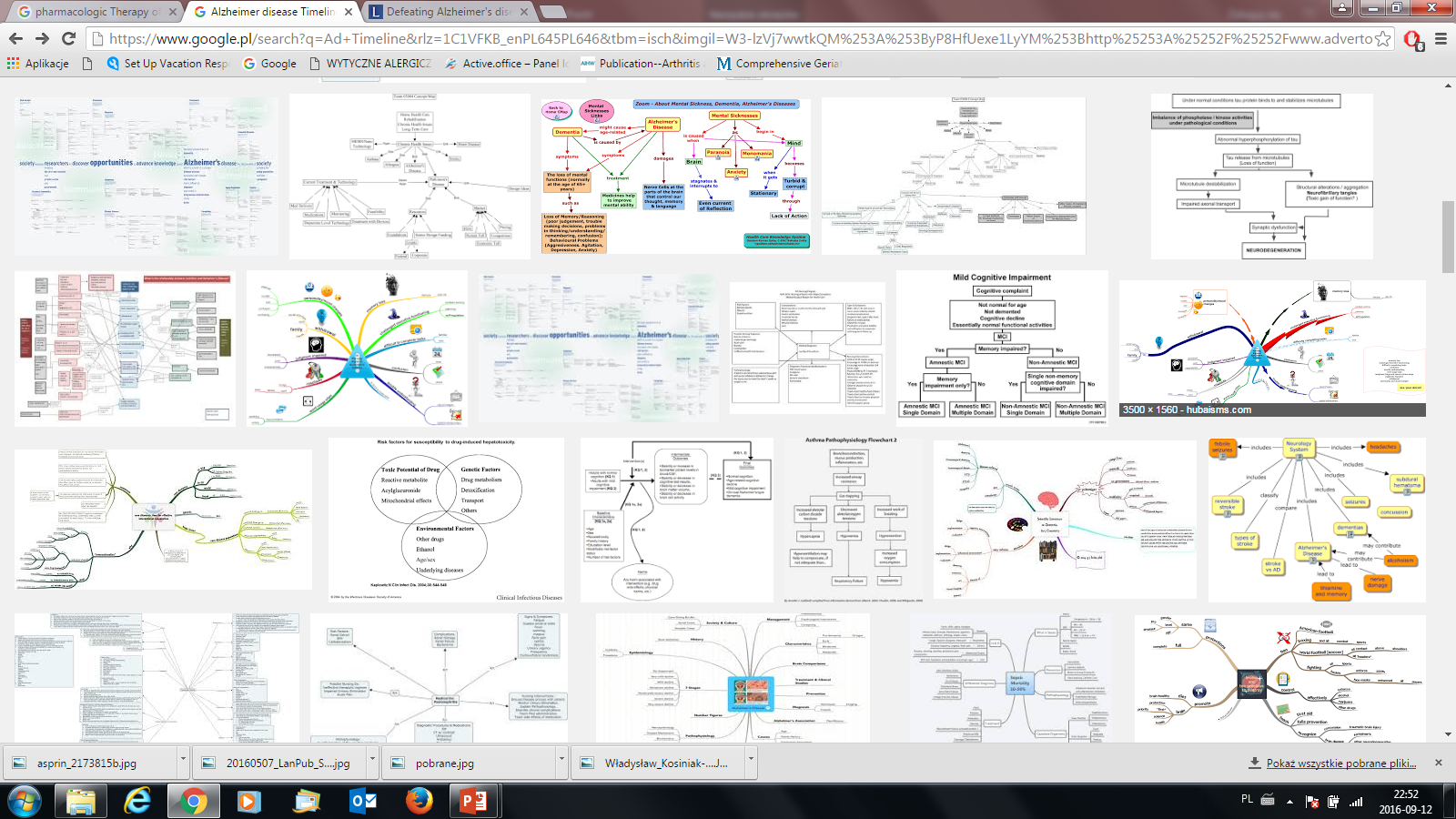 Mechanizmy otępienia  - demencji
Umiejętności diagnozy ZESPOŁÓW GERIATRYCZNYCH tworzy jakość opieki  nad SENIORAMI – uzyskanie takich kompetencji wymaga doboru personelu, ciągłej edukacji i systemu motywacyjnego
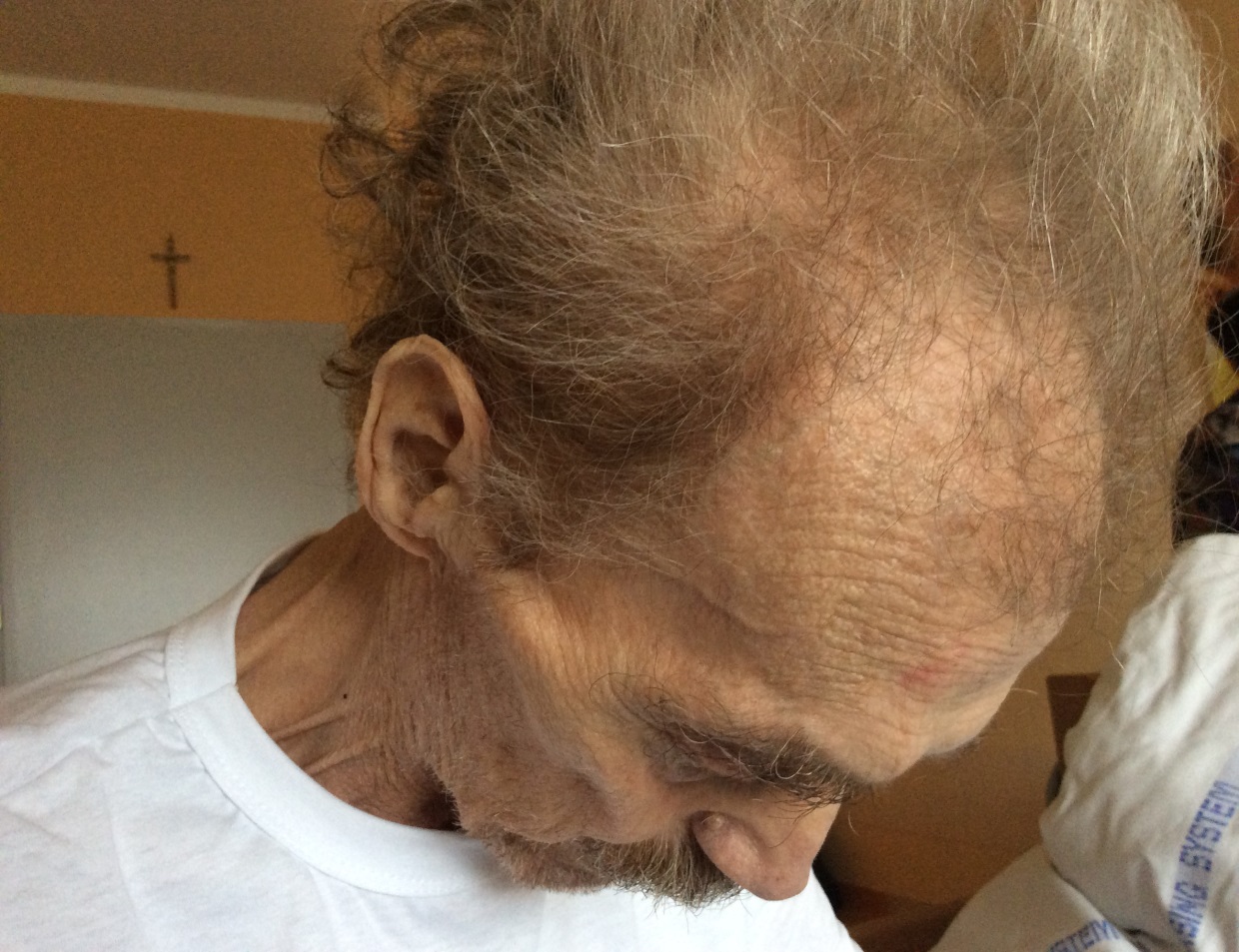 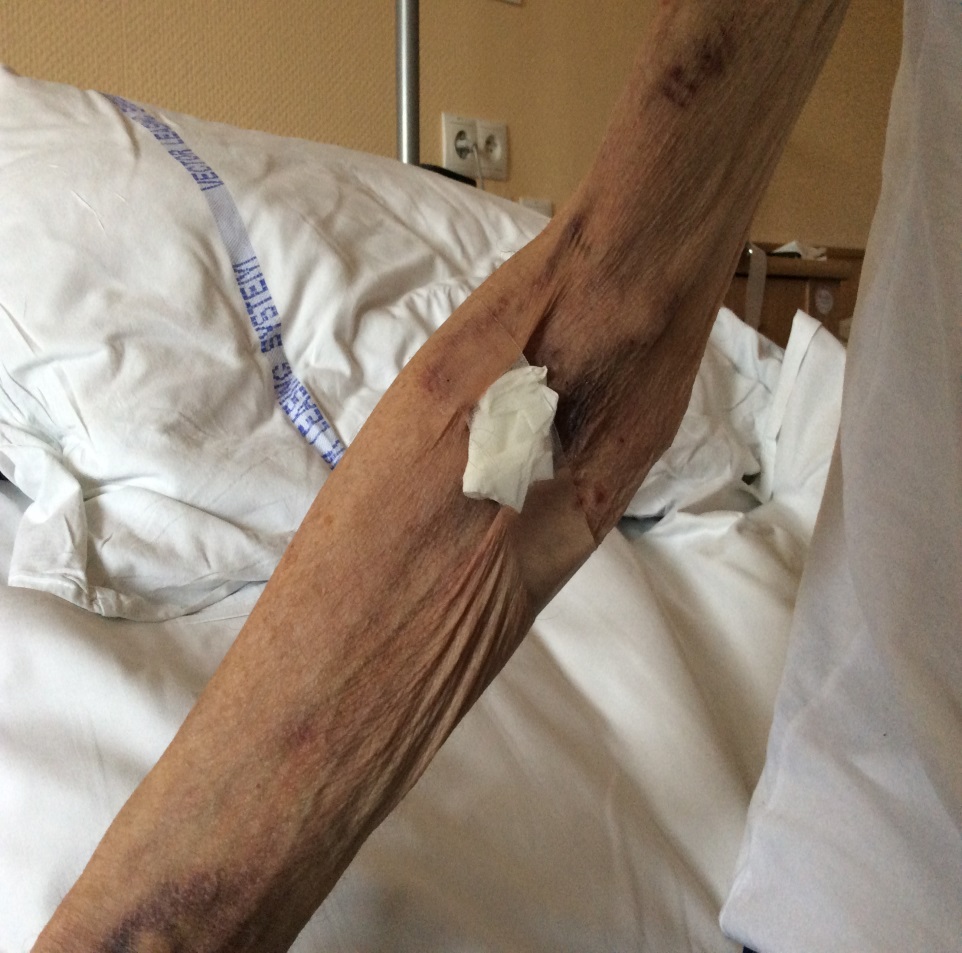 ŁAGODNE ZABURZENIA POZNAWCZE / OTĘPIENIE  / DEPRESJA / ZESPÓŁ SŁABOŚCI  /   SARCOPENIA   / NIEDOŻYWIENIE  / MAJACZENIE / ZESPÓŁ PARKINSONOWSKI / CUKRZYCA /NIETRZYMANIE ZWIERACZY/UPADKI/ ODLEŻYNY/ POWIKŁANIA POLIFARMAKOTERAPII
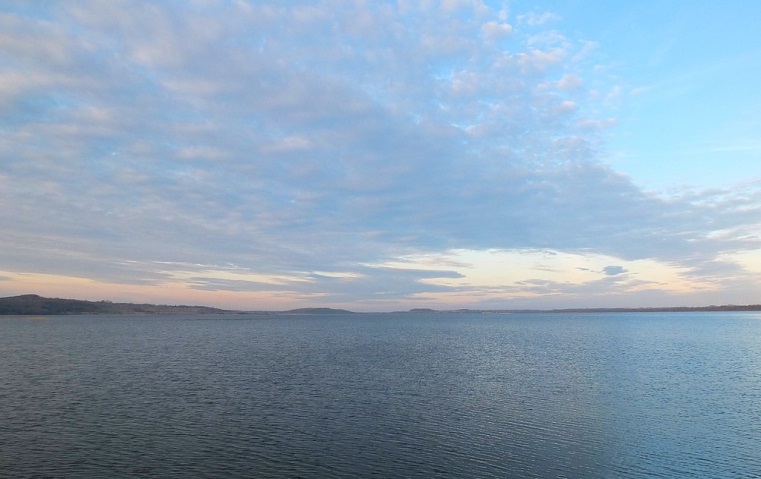 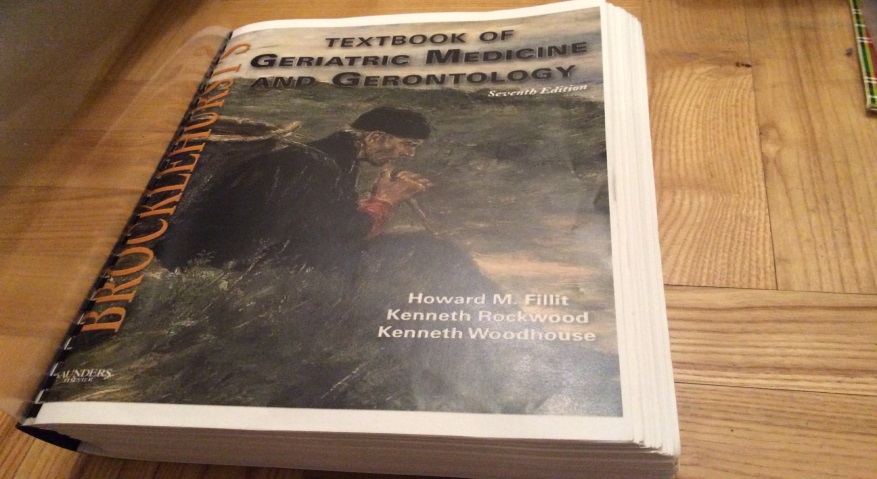 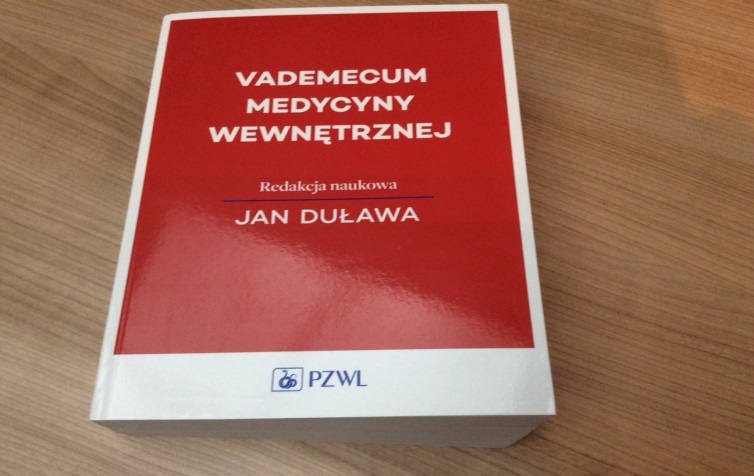 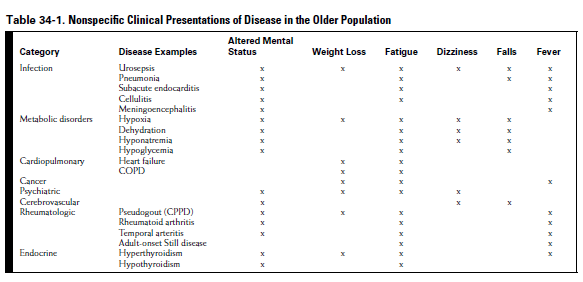 ZAPOTRZEBOWANIE NA WIEDZĘ o  JAKOŚCI  ŻYCIA w STAROŚCI
Szkolenia dla lekarzy geriatrów
1999 Międzynarodowy Rok Seniora / popularyzacja geriatrii w mediach
Pomoc ze strony dziennikarzy i mediów w budowaniu pozycji geriatrii
GW. 22.10. 2003 r .
„Urzędnicy nie chcą widzieć starości „
… Chorzy zamiast do geriatrów
będą trafiać do specjalistów z poszczególnych dziedzin – zapewnia Andrzej Troszyński z biura prasowego NFZ…
G.W. 11-12. lutego  2006. Paweł Jochymczyk były piłkarz  Zagłębia Sosnowiec. 
Kiedyś trenował na boisku . Dziś starcza mu sił na  ćwiczenie dłoni.
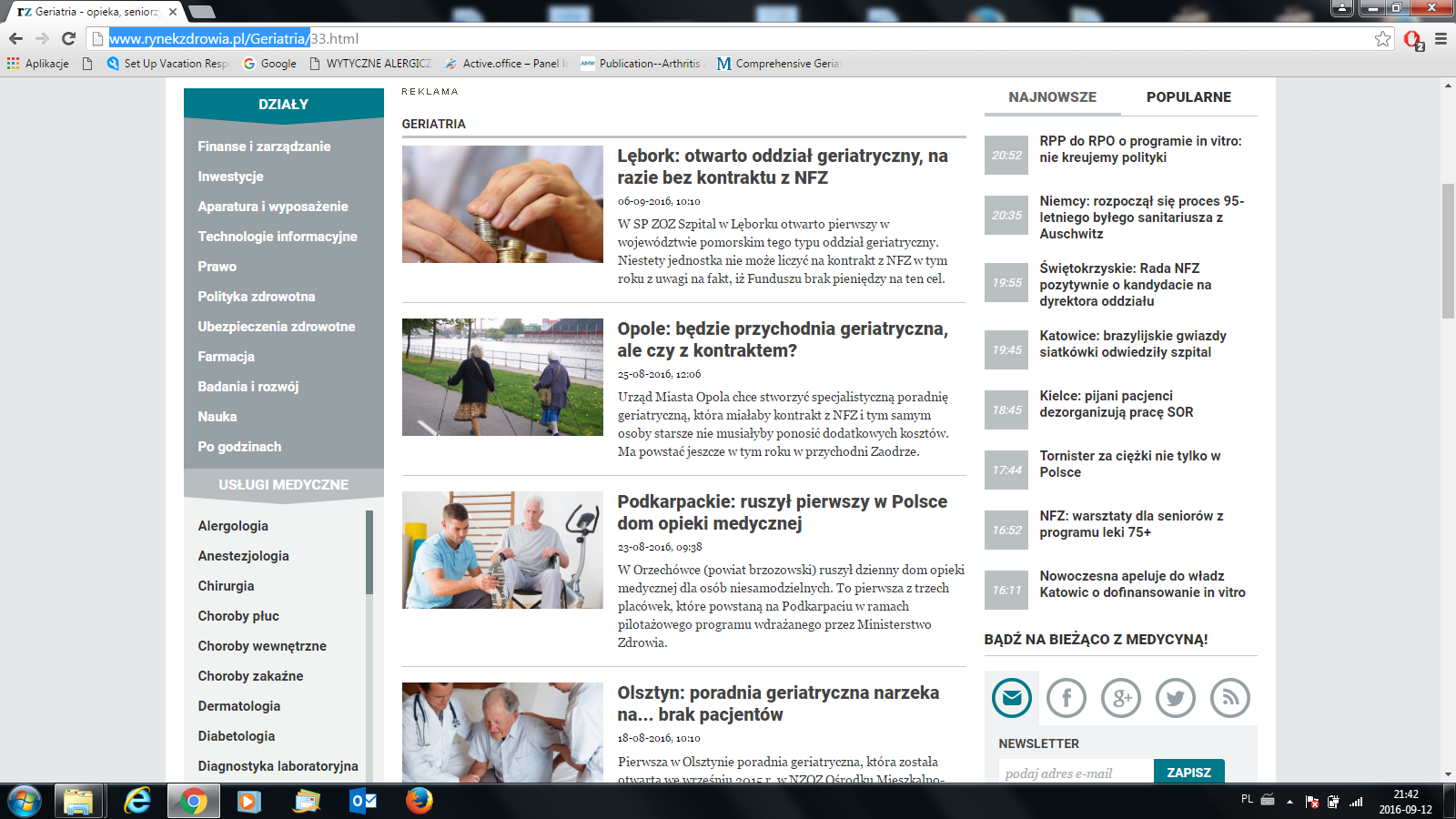 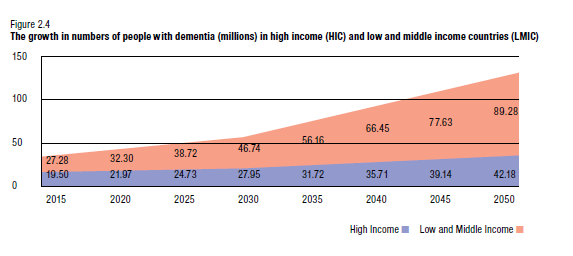 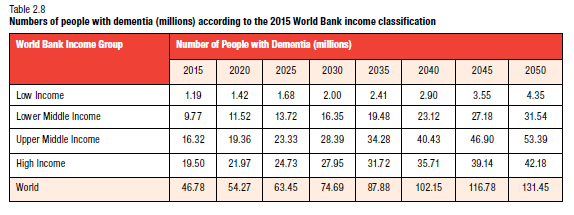 Częstość otępienia zależy od zasobności społeczeństw i ich wiedzy na temat profilaktyki chorób naczyń
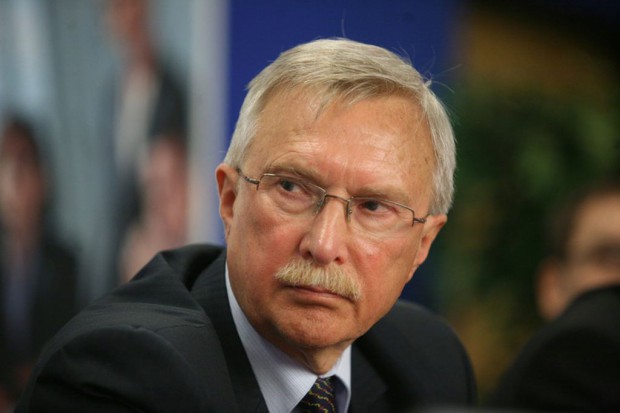 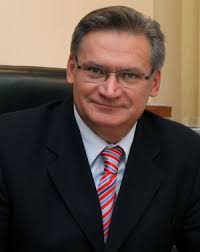 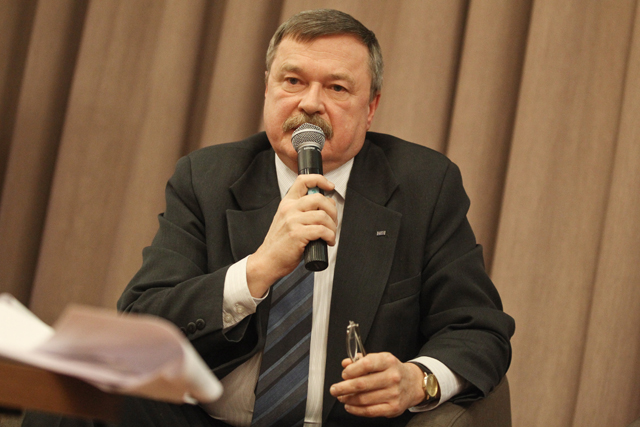 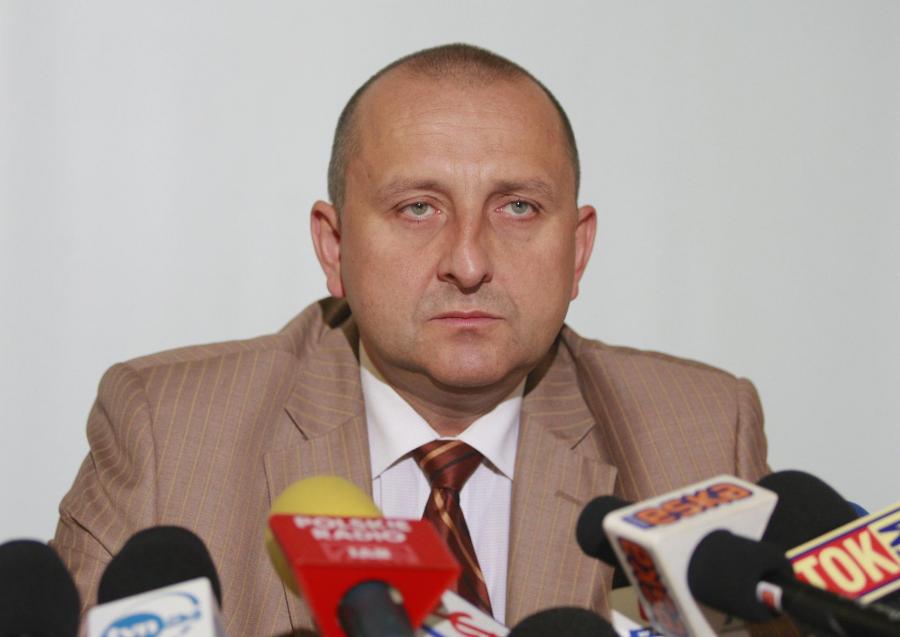 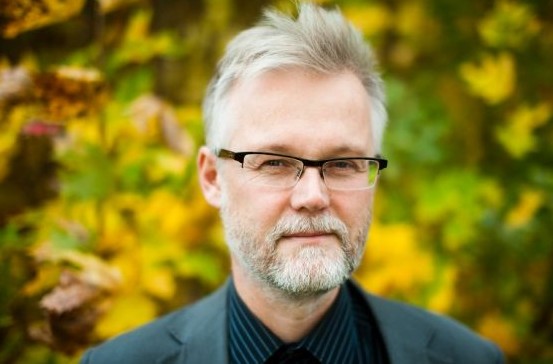 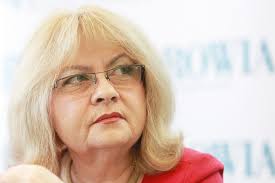 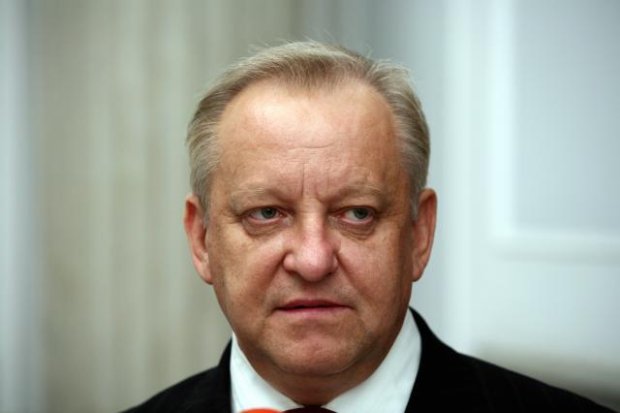 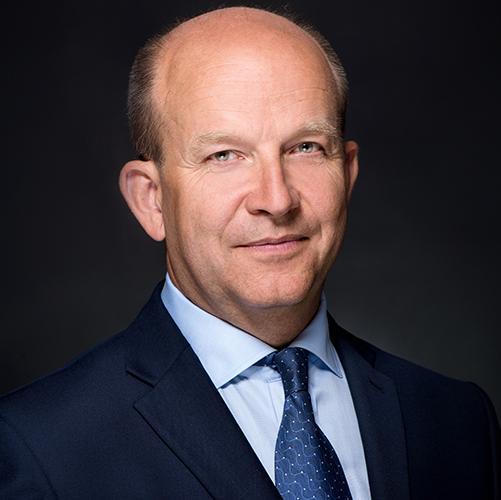 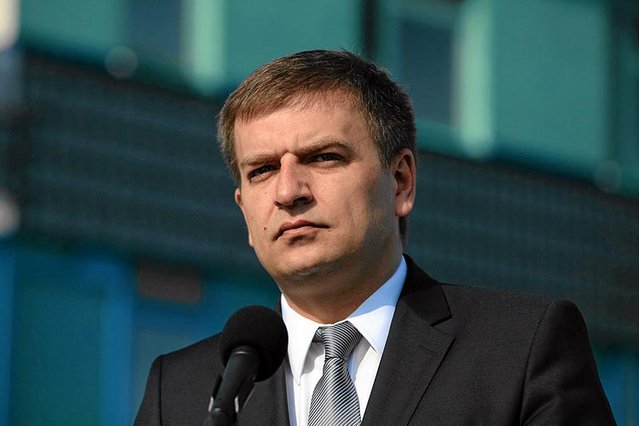 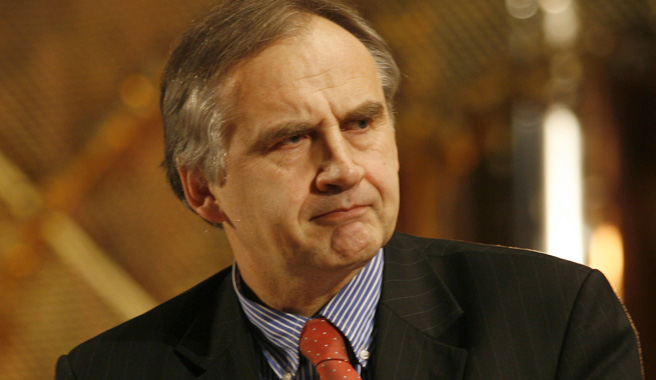 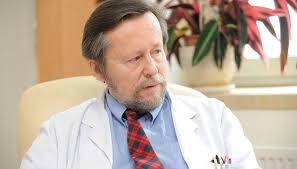 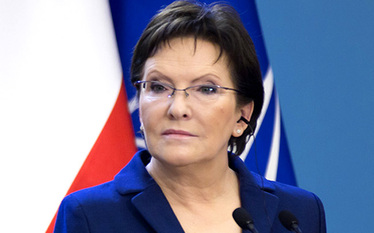 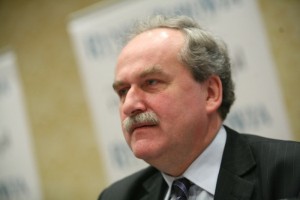 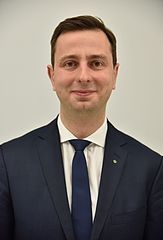 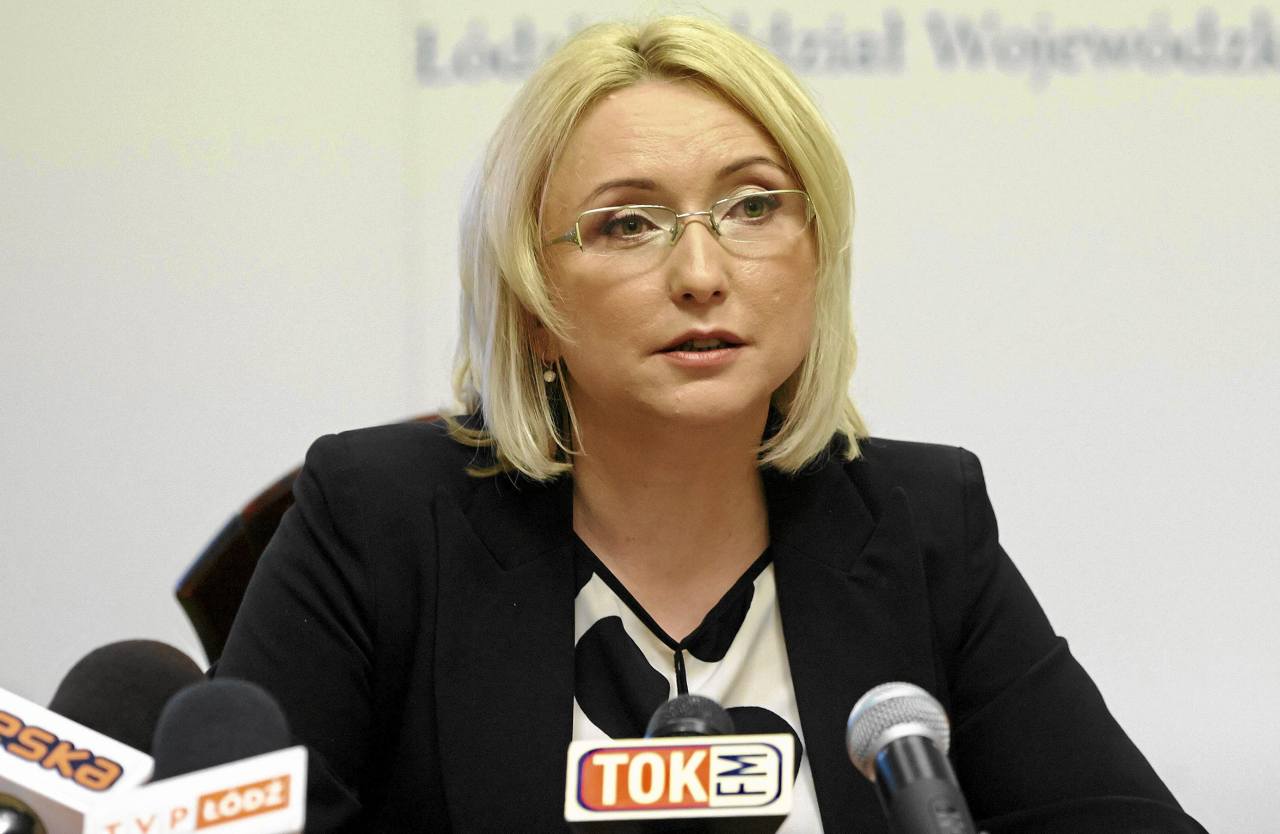 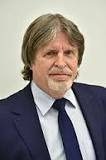 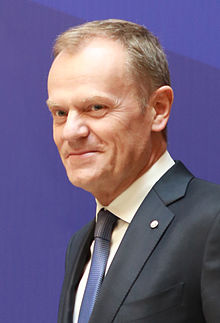 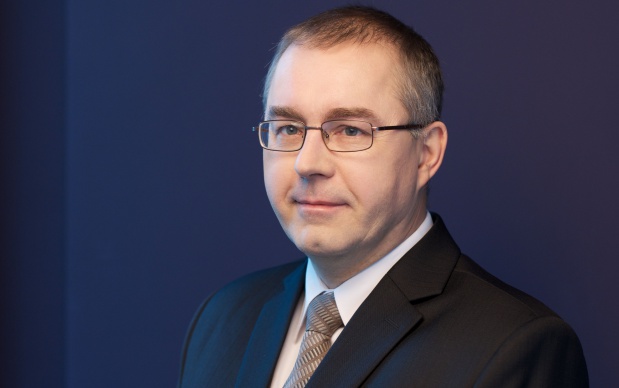 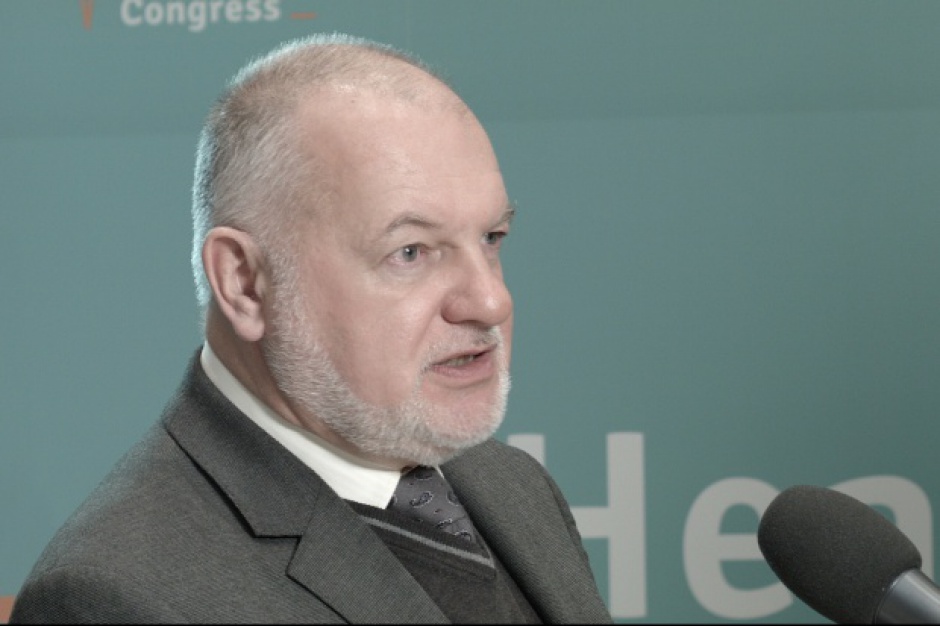 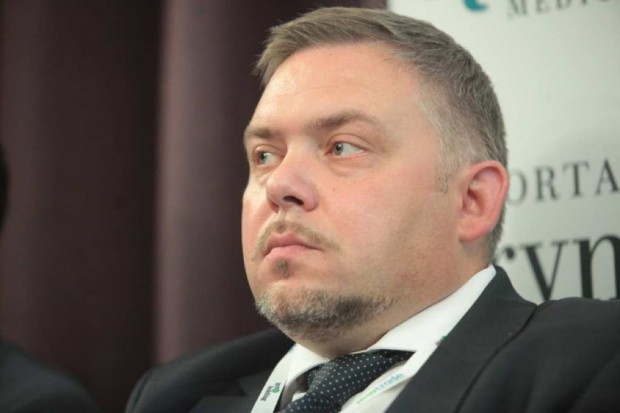 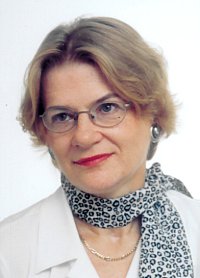 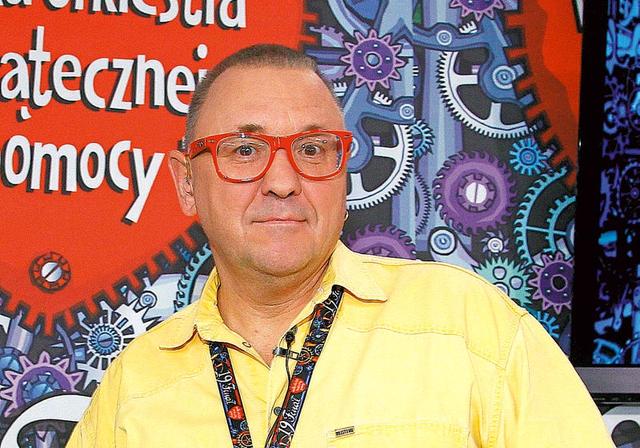 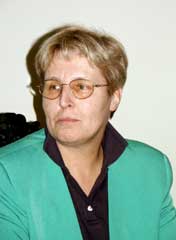 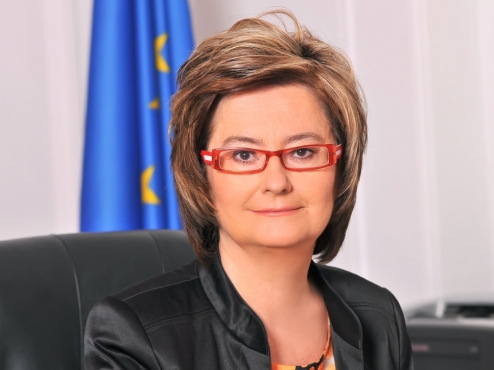 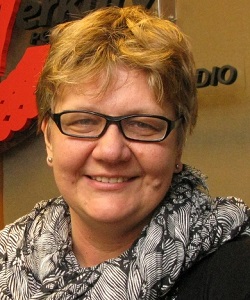 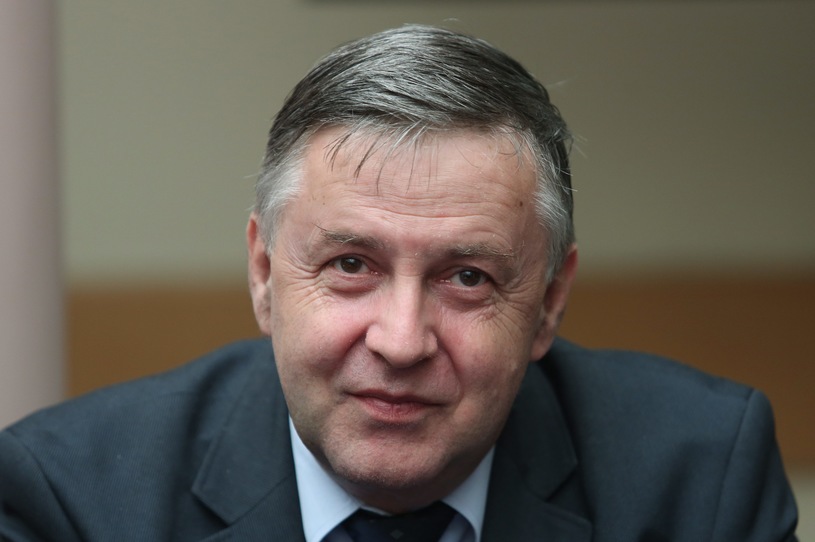 [Speaker Notes: Mogli]
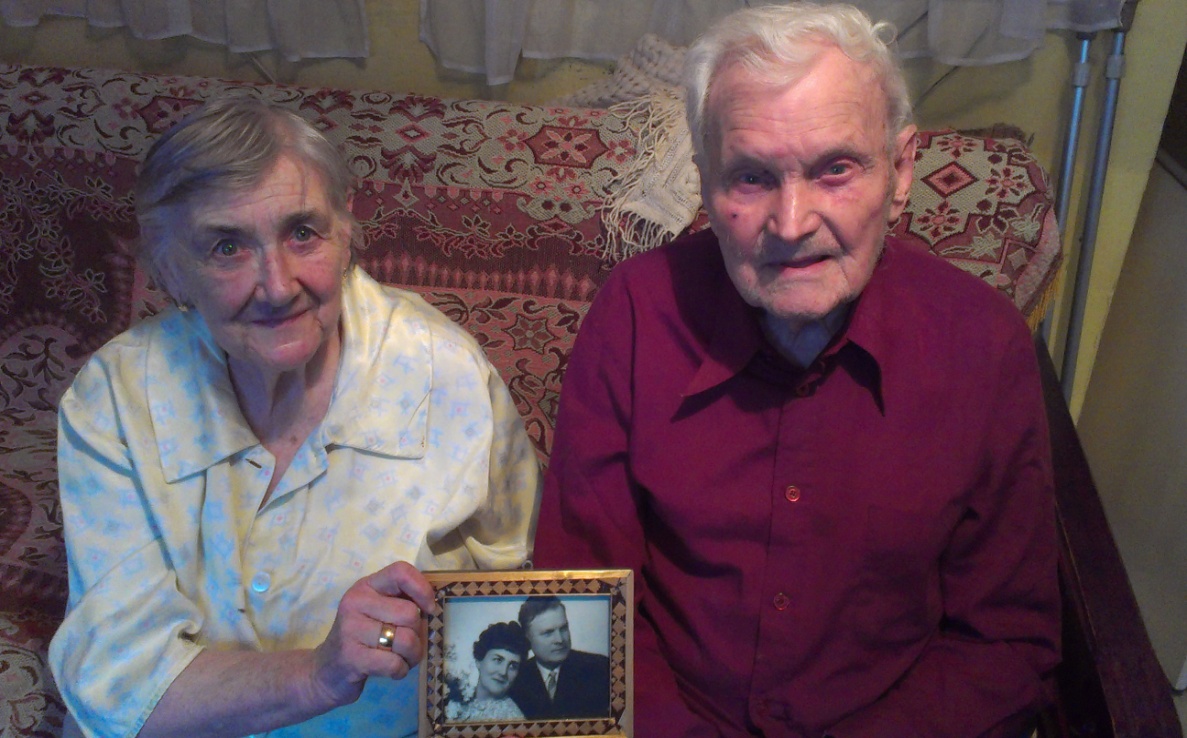 GERIATRIA – korzyści :

 Wcześniejsza  diagnoza
 Unikanie jatrogenii
 Wsparcie opiekunów
 Poprawa w kierowaniu 
  pacjentów  do  opieki 
  długoterminowej
 Korzyści ekonomiczne
 Poprawa jakości życia 
 Przedłużenie życia  w 
  zdrowiu
 Ograniczenie liczby 
  konsultacji spec.
Ograniczenie liczby 
  hospitalizacji i skrócenie
  jej czasu
BŁĘDY ROZPOZNAWCZE BEZ CAŁOŚCIOWEJ OCENY GERIATRYCZNEJ    ( COG )
Stuck A.E et al. TNEJoM.1995.333                                                                                    

                                                      bez  COG          z COG
Nietrzymanie zwieraczy          4%            60%Upadki                                     35%            46%Zaburzenia f. pozn.                34%            68%Depresja                                    3%           49%Problemy socjalne                   7%            45%Niedożywienie                         17%           65%Ból                                              8%           43%
[Speaker Notes: Od początku wprowadzenia COG do chwili obecnej w wielu badaniach podtrzymano jej efektywność kosztową i jakościową.]
Analiza  13 078 pacjentów >  60 r. ż. leczonych na oddziałach chorób wewnętrznych i 3990 pacjentów   oddziałów geriatrycznych  - przyjęcia planowe 07.2013 - 06.2014r. Dane ŚOW NFZ
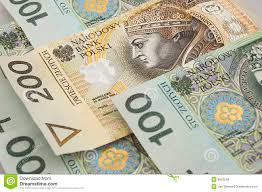 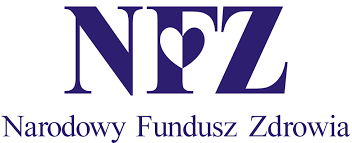 sierpień 2015
505 zł
505 PLN
KATRALO JGP       POMIJA :
REALNĄ   WYCENĘ  COG  w  ODDZIAŁACH  GERIATRII.  POTRZEBĘ KATALOGU  GERIATRYCZNEGO:    wielochorobowość,  gorączka bez jawnej  przyczyny,   depresja, zespół słabości, majaczenie,  dgn  przyczyn upadków.PRODUKT REHABILITACJA  GERIATRYCZNA  STANDARD   GERIATRYCZEGO ODDZIAŁU DZIENNEGO I ZESPOŁU   KONSULTACYJNEGO BRAK  COG w AOS OCENĘ  WYNIKOWĄ  LECZENIA  NA RZECZ OCENY  PROCESOWEJ OPARTEJ NA JGP
Relacja 
geriatria  - interna - medycyna rodzinna

Konsultant Krajowy z Interny  2010

.... ” Na świecie obserwuje się  tendencję  do integracji  opieki medycznej. Interna jest właśnie  taka dziedziną, która zapewnia  wszechstronną  diagnostykę i leczenie chorego człowieka. Ten kierunek obserwuje się  w wielu krajach, szczególnie w USA. Jest to bardzo ważne  ze względu na starzenie się społeczeństwa. 

W Polsce niestety widzimy  kierunek odwrotny tzn. powstawanie  coraz większej  ilości nowych specjalności ”..... 

Potrzebę  nauczania geriatrii w programie interny i medycyny rodzinnej komunikują młodzi lekarze – rezydentury 2014
[Speaker Notes: Konsultant krajowy z interny Profesor  Jacek Imiela w okresie od 2010  do 2014 r.  stopniowo akceptuje wprowadzania 
elementów nauczania geriatrii do programu interny aczkolwiek sceptycznie wypowiada się na temat poszerzania interny o 
zakres wiedzy obejmującej nowe specjalizacje. Geriatria obejmuje duży zakres wiedzy,  który w wymiarze minimum 2 letnim w pełni 
mieści się  jako zasób wiedzy związany z nową dziedziną interny – geriatrią, co nie stoi na przeszkodzie w doszkalaniu internistów i lekarzy rodzinnych z geriatrii.]
Algorytm leczenia zespołów otępiennych
Zespół otępienny
Tak
Wczesne zaburzenia
 pamięci
Nie
Zespół
parkinsonowski
Płynna afazja
Apraksja, Agnozja
Ogniskowe objawy
neurologiczne
Zaburzenia zachowania
Niepłynna afazja
FTD
AD
VAD
DLBD
AChE-I
NMDA antagoniści
Vitamin E
Leki p/depresyjne
Leki 
p/parkinsonowskie
atypowe neuroleptyki
leki p/depresyjne
atypowe neuroleptyki
SSRI
NMDA antagoniści
Leki
p/nadciśnieniowe
p/krzepliwe
p/cholesterolowe
AchE-I
NMDA antagoniści
Leczenie farmakologiczne choroby Alzheimera – dzięki uprzejmości Prof. T Sławka
BAZA i SYSTEM opieki  GERIATRYCZNEJ  2010  - 2014
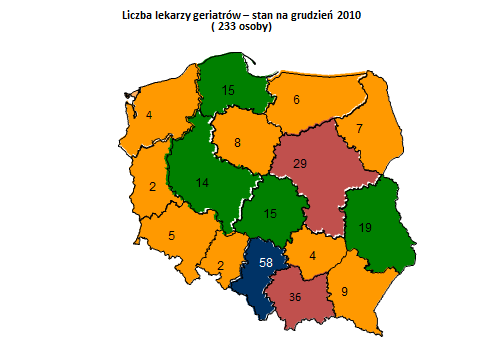 GERIATRZY
ŁÓŻKA
233                               321
674                               776
… niedostosowany do potrzeb  populacji -  świadczenia  : zdezintegrowane, rozproszone i niespójne. System nie spełnia standardów podejścia geriatrycznego - powszechności, jakości, dostępności i kompleksowości zaspokajania potrzeb. System opieki zdrowotnej nie adaptuje się do zmieniających się potrzeb starzejącego społeczeństwa….
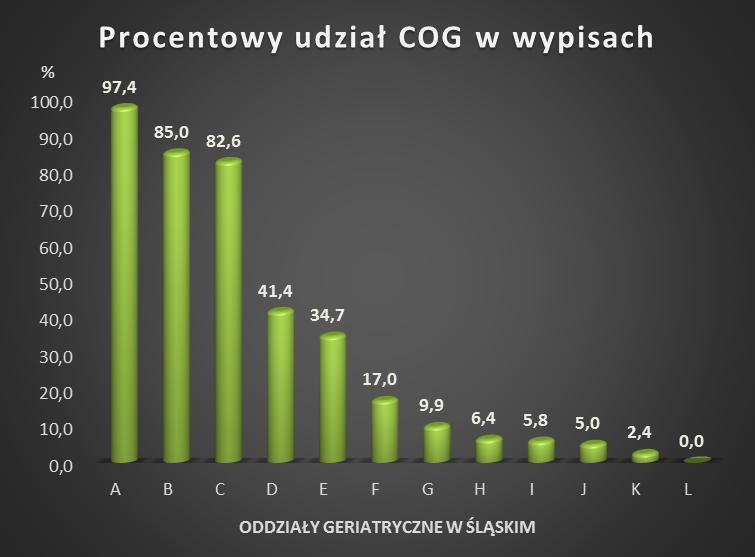 304 łóżka / 12 oddziałów
8373  hospitalizacje  w 2015 r.
3 253  COG – 39%
8,6 śr.  dł.  pobytu
Średnia umieralność mieś 1,8.
Potencjalne oszczędności  8373 x 595 = 4 981935
Dostępność opieki geriatrycznej
ZALECENIA WHO
FAKTY
25 łóżek geriatrycznych/100 tys. mieszkańców [7.500 w Polsce]

25 miejsc w dziennych oddziałach /100 tys. 

1 Poradnia Geriatryczna na 100 tys. mieszkańców
      [300 Specjalistycznych
      Poradni Geriatrycznych w
      Polsce]
2,5 łóżka geriatrycznego/ 100 tys. mieszkańców [776 w Polsce]

Kilkadziesiąt  miejsc w  oddziałach dziennych do 2015

0,2 Poradnia na 100 tys. mieszkańców [68 Poradni w Polsce]
Około 300 geriatrów, z których około 200 pracuje zgodnie ze specjalizacją [winno być min. 760]
Liczba miejsc  specjalizacyjnych z geriatrii z dnia 15.01.2016 r.
W Polsce występuje paradoksalna nadwyżka wyspecjalizowanych geriatrów (woj. podlaskie – 21 łóżek geriatrycznych i kilkunastu geriatrów). Wskazuje to na niewydolność organizacyjną systemu opieki zdrowotnej w zakresie tworzenia nowych łóżek i poradni geriatrycznych.  Pilnym jest uzupełnianie niedoborów kadry w województwach: lubuskim, opolskim, pomorskim, warmińsko - mazurskim, zachodniopomorskim. 
 Prognoza zapotrzebowania kadrowe
Liczba geriatrów  i łóżek geriatrycznych 800  w Polsce jest 10 krotnie mniejsza w porównaniu ze średnią europejską .

Powoduje to  że pacjent w wieku starszym jest najczęściej hospitalizowany w oddziale innym niż geriatryczny.
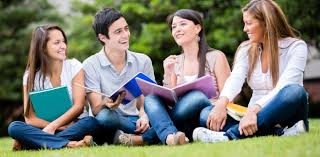 OPINIA KONSULTANTA KRAJOWEGO PROF. TOMASZA KOSTKI.    09.2016 

Liczba miejsc specjalizacyjnych nadal jest  zbyt mała w stosunku do potrzeb. 

Niska wycena geriatrii w katalogu świadczeń publicznych, a także brak miejsc pracy dla lekarzy geriatrów ( brak oddziałów geriatrycznych) powodują, że geriatrzy  w Polsce nie pracują w swojej specjalności - istnieją licznie wolne miejsca specjalizacyjne.

Skrócenie przez MZ w sierpniu 2015 programu specjalizacji z geriatrii do 6  miesięcy, dla lekarzy posiadających specjalizację II stopnia lub tytuł specjalisty w dziedzinie chorób wewnętrznych z  co najmniej pięcioletni staż pracy  ( tzw. „krótka ścieżka” autorstwa miń. M. Zębali,   została podważona w Brukseli jako niezgodna  z prawem unijnym. Decyzją MZ z dnia 14.12.1015 r. ścieżka ta została wycofana.

Dla poprawy dostępności do świadczeń geriatrycznych proponowane jest przeprofilowywanie dużych liczebnie OChW w nowo tworzone oddziały geriatryczne,  kontraktowanie łóżek geriatrycznych w obrębie OChW i  powoływanie oddziałów  internistyczno – geriatrycznych (z kontraktem geriatrycznym). 

Specjalizacji z geriatrii nie sprzyja brak spójnej wizji systemu opieki senioralnej w naszym kraju i roli specjalistów geriatrii w tym systemie. Przykładem jest przewidywany brak możliwości przepisywania bezpłatnych recept pacjentom 75+ przez lekarza z oddziału i poradni geriatrycznej oraz brak oceny reprezentacji geriatrów w doborze  leków bezpłatnych dla pacjentów 75+.
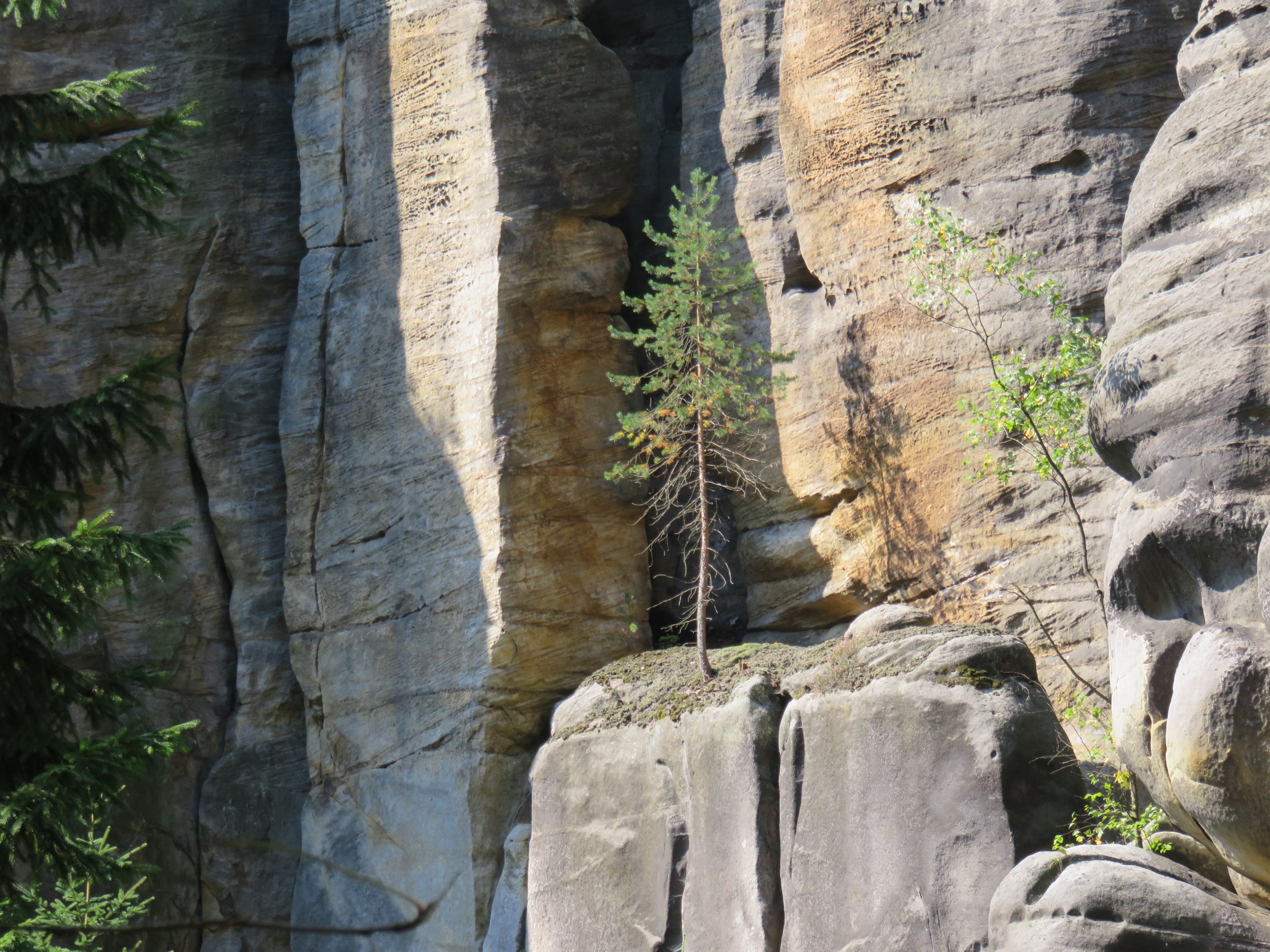 TEZY PODSUMOWUJĄCE
Postęp naukowy i rozwój technologiczny  wydłużyły  okres   starzenia nad okresem wzrastania.
Rozwój  nauk podstawowych  nie generuje zmian w naukach ekonomiczno - społecznych przekładających się na decyzje polityczne,  równoważące koszty i korzyści z wydłużenia   życia.
Zdrowe starzenie nie jest tożsame ze zdrową starością – celem jest wydłużenie okresu życia w zdrowiu z zachowaniem aktywności i  kompresja chorób na okres późnej starości.
Zbyt późno inicjujemy programy  profilaktyczne i diagnostyczne identyfikujące ryzyka ekspozycyjne na  czynniki  szybkiego starzenia naczyń i mózgu.

Społeczna akceptacja  wyzwań ekonomicznych organizacyjnych i  opiekuńczych
     wynikających  ze starzenia   jest niewystarczająca.
    
Transfer wiedzy na temat metod adaptacji społeczeństwa do wydłużonego  życia  jest
     potrzebą krajową i globalną.

Polska charakteryzuje się nadal  jednym z niższych wskaźników średniej długości życia w UE.
[Speaker Notes: Zrównoważony rozwój- jak go realizować.?]